Bazele Tehnologiei InformaţieiCurs 4
Prof. dr. Răzvan Daniel Zota
Facultatea de Cibernetică, Statistică şi Informatică Economică 
ASE Bucureşti
https://zota.ase.ro/bti
24-Oct-23
Coduri alfanumerice
Exemple de coduri alfanumerice:
 EBCDIC (Extended Binary Coded Decimal Information Interchange)
 ASCII (American Standard Code for Information Interchange)
 Unicode – oferă suport schimburilor electronice de date, procesării şi afişării textelor scrise în diverse limbi internaţionale. A fost adoptat de mari companii internaţionale, printre care: Apple, HP, IBM, Microsoft, Oracle, Sun Microsystems, Unisys, ş.a.
Ultima versiune – 12 sept 2023 – v15.1 (suport pentru 149.813 caractere – dintre care 20 noi caractere emoji)
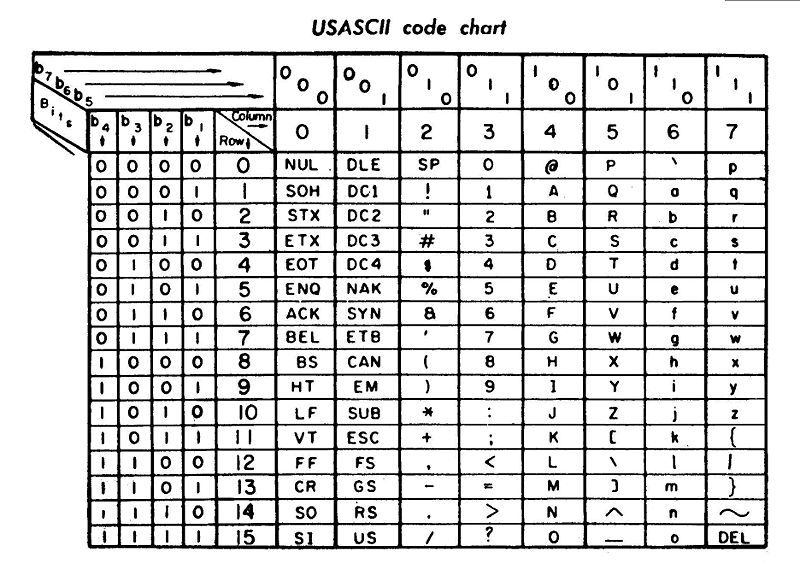 Coduri alfanumerice (cont.)
http://www.jimprice.com/jim-asc.shtml (ASCII code)

http://tronweb.super-nova.co.jp/characcodehist.html (A Brief History of Character Codes)
24-Oct-23
Coduri alfanumerice (cont.)
24-Oct-23
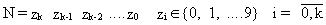 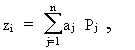 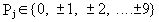 Coduri numerice
Ponderate
Neponderate
Codurile ponderate (zi sunt cifrele binare de la 0 la 9) sunt codurile în care fiecărei cifre de cod îi este asociată o pondere, iar valoarea cifrei zecimale se obţine prin înmulţirea cifrei de cod cu ponderea asociată şi însumând valorile:
24-Oct-23
Coduri ponderate - exemple
24-Oct-23
Coduri ponderate - exemple (cont.)
24-Oct-23
Coduri ponderate - exemple (cont.)
Codul 8421codul binar-zecimal natural, cu ponderi puteri ale lui 2
Codul 2421 (Aiken) – cod autocomplementar
Codul 8421 – ultimile două sunt ponderi negative, cod autocomplementar
Codul bichinar (50 43210)– secvenţe de câte 7 simboluri binare împărţite în două grupe
24-Oct-23
Coduri neponderate - exemple
24-Oct-23
[Speaker Notes: a8a4a2a1       

g8g4g2g1

g8=a8

6=0110
0101]
Coduri neponderate (cont.)
Codul Exces 3 – autocomplementar
Codul Gray – două secvenţe de cod consecutive diferă printr-o singură poziţie binară
Codul 2 din 5 – cod pseudo-ponderat; secvenţele de cod pentru cifrele zecimale 19 au asociate ponderile 74210 cu excepţia cifrei 0. Dintre cele 5 cifre binare doar două sunt semnificative.
24-Oct-23
Codul Gray
Codul Gray se caracterizează prin aceea că două secven­ţe de cod consecutive diferă printr-o singură poziţie binară. 
  Dacă notăm cu: a8, a4, a2, a1 cifrele binare ale secvenţelor codului 8421, în ordinea ponderilor şi cu b4, b3, b2 şi b1 cifrele binare ale secvenţelor Gray, în ordinea de la stînga la dreapta, acestea din urmă pot fi calculate folosind relaţiile: 
b4 = a8; b3 = a8  a4; b2 = a4  a2; b1 = a2  a1 
(operația  este suma modulo 2)
24-Oct-23
Coduri de bare - exemplu
Codul de bare 2 din 5 – două linii late şi trei înguste. Raportul de imprimare linie lată/îngustă este de 2:1 sau 3:1. Spaţiile nu conţin informaţie (la “codul 2 din 5 intercalat” densitatea informaţiei este mai mare deoarece şi spaţiile conţin informaţii în acelaşi mod ca şi liniile)
24-Oct-23
Coduri de bare - exemplu
24-Oct-23
Coduri de bare - exemplu
Exemplu: reprezentarea numărului 10 cu ajutorul codului de bare 2 din 5
START
1
0
STOP
24-Oct-23
Coduri QR (Quick Response)
Cod de bare matricial (bi-dimensional)
Exemplu:
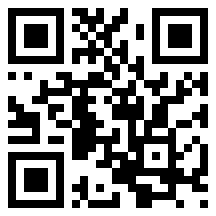 24-Oct-23